High Leverage Practices (HLPs) In Action
Resources  & Examples for 
Personnel Development
Meg Kamman, Erica McCray, Lynn Holdheide, Deb Ziegler
1
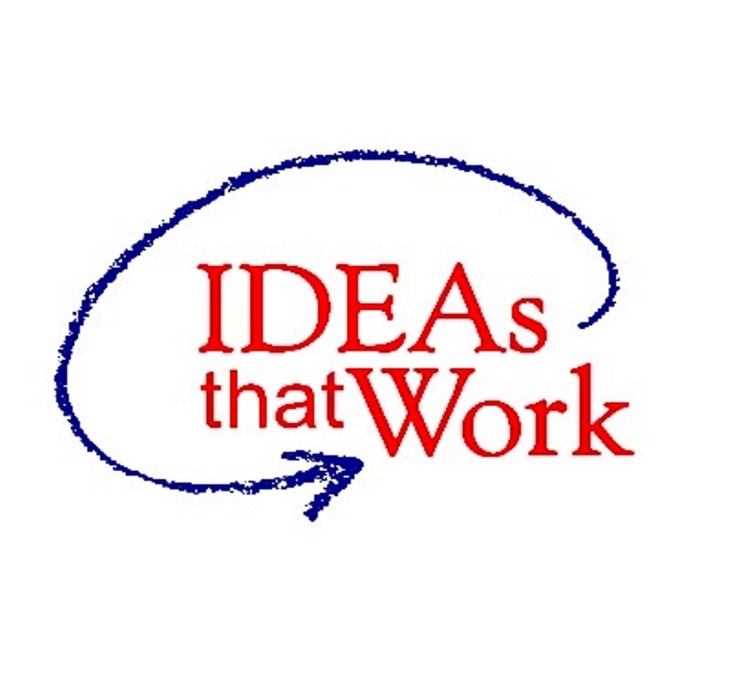 2019 OSEP Leadership Co2019 OSEP Leadership Conference
DISCLAIMER:
The contents of this presentation were developed by the presenters for the 2019 OSEP Leadership Conference. However, these contents do not necessarily represent the policy of the Department of Education, and you should not assume endorsement by the Federal Government.  
(Authority: 20 U.S.C. 1221e-3 and 3474)
Session Objectives
Overview of HLPs

HLPs in action, across states 

Currently available HLPs resources
3
Do you remember. . .
The first time you learned to drive, play an instrument, play a sport, or teach a strategy or curriculum?

What was your performance like?
4
When you were learning,
How many of you had a good teacher or coach who helped you learn?
What did that teacher or coach do to help you?
5
Why is practice important?
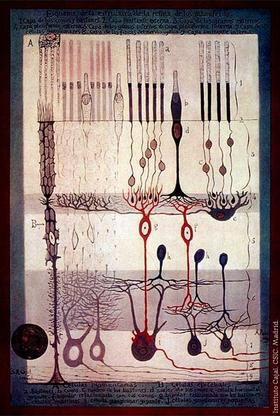 Allows for the development of fluent performance and situated knowledge
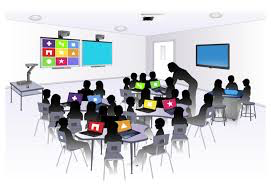 6
Contributes to Development of Expertise
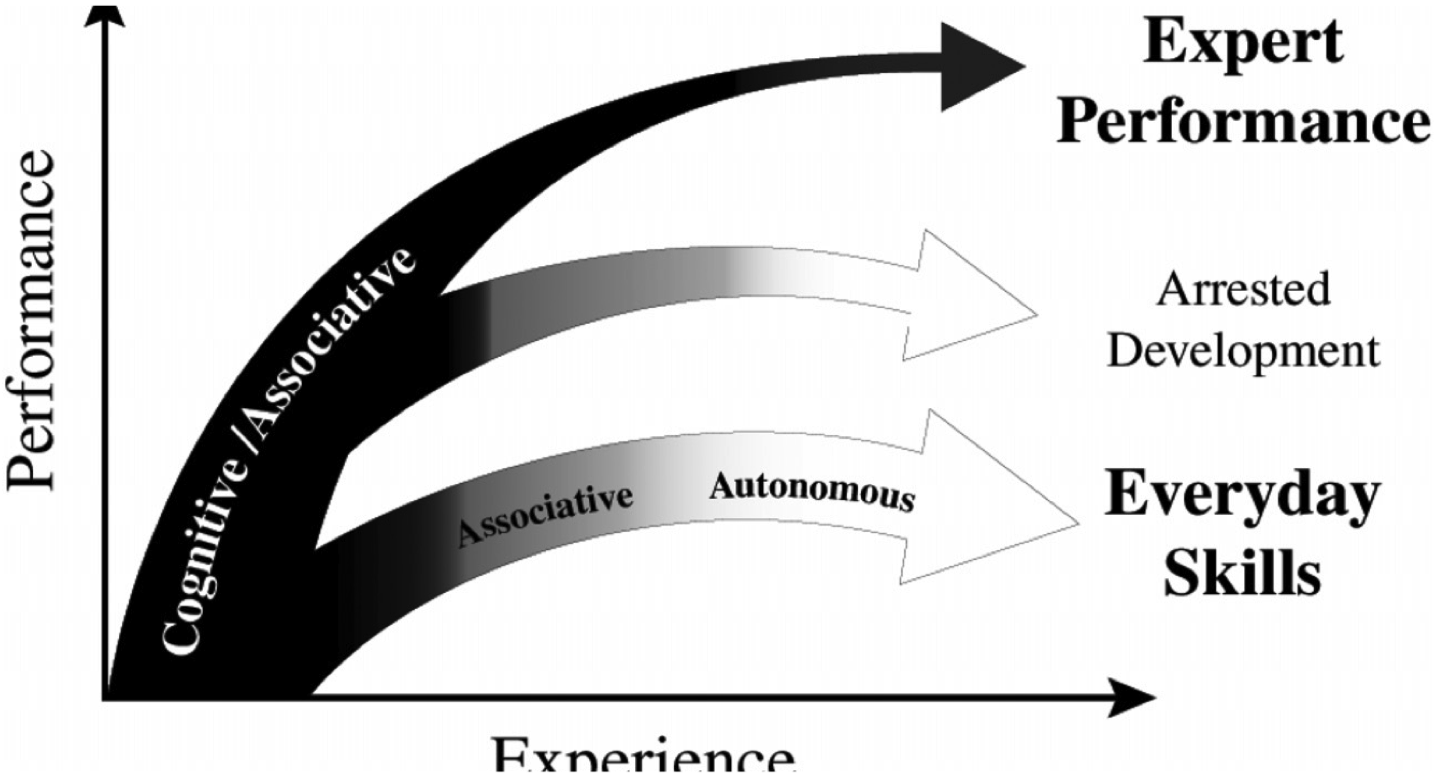 Performance
Experience
7
Deliberate Practice
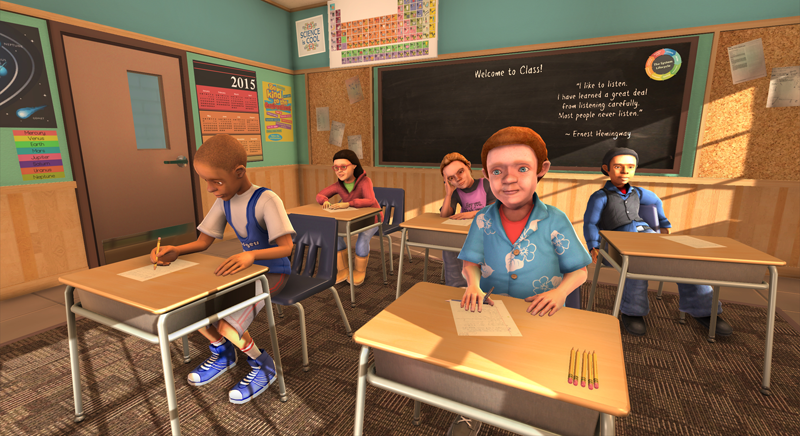 8
What is Deliberate Practice?
Intense concentration on improving the most critical aspects of performance over time

Immediate feedback designed to improve analysis of performance
9
Deliberate Practice is:
Reasonable set of practices that:
are the essence of effective teaching, leading, etc.
can improve student outcomes
are fundamental to developing more complex practice
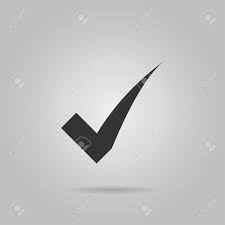 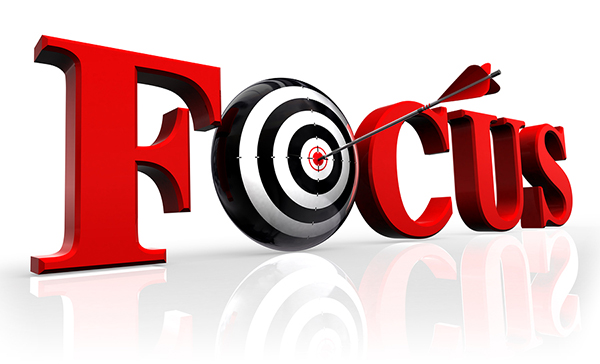 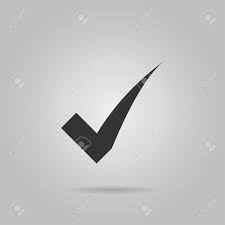 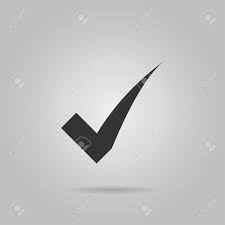 10
These practices should…
Cut across content areas
Apply to different types of learners
Apply to learners of different ages

AND, one should be able to break them down into smaller parts and teach them using deliberate practice
11
HLP Content
22 HLPs Across Four Domains
12
HLPs: Collaboration
Collaborate with professionals to increase student success.
Organize and facilitate effective meetings with professionals and families.
Collaborate with families to support student learning and secure needed services.
13
HLPs: Assessment
Use multiple sources of information to develop a comprehensive understanding of a student’s strengths and needs
Interpret and communicate assessment information with stakeholders to collaboratively design and implement  educational programs.
Use student assessment data, analyze  instructional practices, and make necessary  adjustments that improve student outcomes.
14
HLPs: Social/Emotional/Behavioral
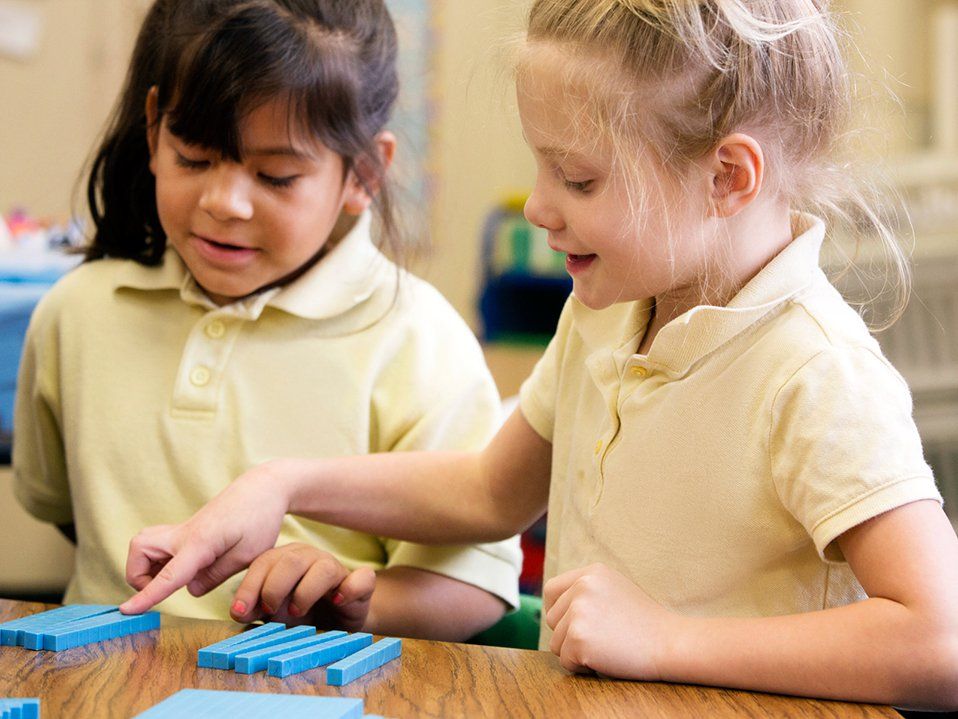 Establish a consistent, organized, and  respectful learning environment.
Provide positive and constructive feedback  to guide students’ learning and behavior.
Teach social behaviors.
Conduct functional behavioral  assessments to develop individual student  behavior support plans.
15
HLPs: Instruction
Identify and prioritize long- and short-term  learning goals.
 
Systematically design instruction toward  specific learning goals.
Adapt curriculum tasks and materials for  specific learning goals.
Teach cognitive and metacognitive strategies to support learning and  independence.
16
HLPs: Instruction (con’t)
Provide scaffolded supports.
Use explicit instruction.
Use flexible grouping.
Use strategies to promote active student  engagement.
Use assistive and instructional  technologies.
17
HLPs: Instruction
Provide intensive instruction
Teach students to maintain and generalize  new learning across time and settings.
Provide positive and constructive feedback  to guide students’ learning and behavior.
18
HLPs Creation: A Collaborative Process
Partnership between:
Collaboration for Effective Educator Development, Accountability and Reform (CEEDAR) Center
Council for Exceptional Children (CEC)
CEC’s Teacher Education Division (TED)
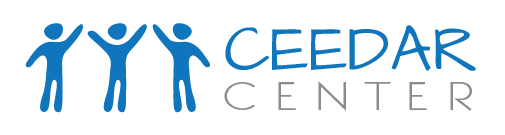 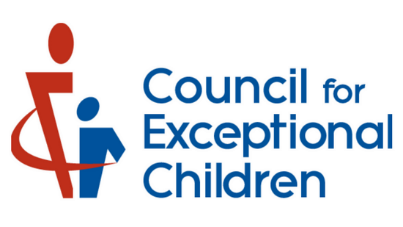 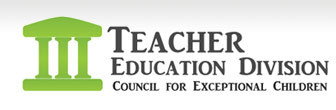 19
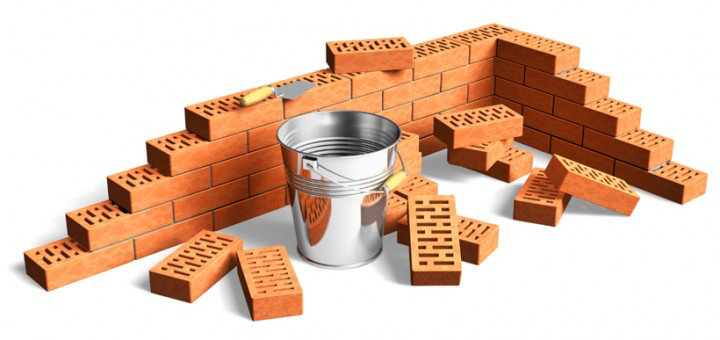 Why Use HLPs?
They become the core curriculum in teacher education, upon which cohesive deliberate practice opportunities can be built.
20
Does this mean we should forget about evidence based practice?
Not at All 

Many HLPs are necessary for implementing evidence-based practices successfully (e.g., providing feedback).
21
Example
Using explicit instruction and feedback to teach summarization strategies or how to teach regrouping with base ten blocks
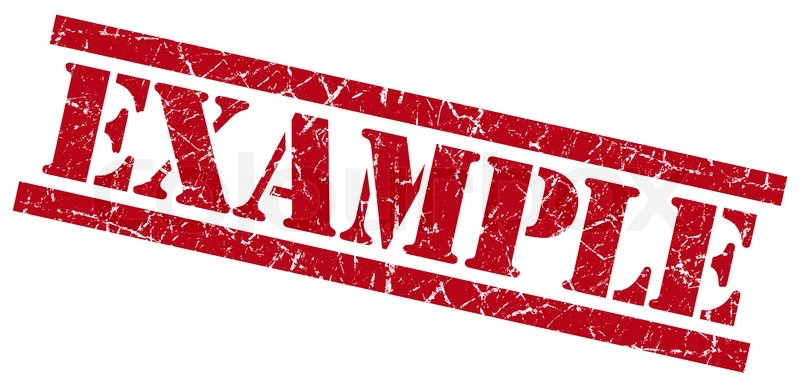 22
HLPs and EBPs: A Promising Pair
EBPs
Instructional strategies backed by evidence and professional expertise

Often content focused

Appropriate for students at different developmental levels
HLPs
Based on evidence and professional expertise
Used across different content and grade levels
Common core of professional knowledge and skill…taught to teacher candidates and practicing teachers across all types of programs and pathways
Provide infrastructure
23
HLP Stakeholders
Educator Preparation Providers (EPPs)

P-12 Teachers

Instructional/Academic Coaches and Teacher Leaders

School and District Leaders 

State and National Policymakers
24
Educator Preparation Programs
Institutions of Higher Education (IHEs) 
What is the process?
Prioritize
Collaborate
Implement
Collect evidence
25
P-12 Teachers
Opportunities  for intensifying instruction

Versatile practices to implement across settings

Supports all phases of instruction
26
Instructional/Academic Coaches and Teacher Leaders
Framework for feedback

Ability to examine the strength and efficiency of the system

Impact on ALL learners in the system
27
School and District Leaders
Knowledge of HLPs in order to support implementation of these structures

Individualizing district, school, and classroom level decisions based on data
28
State and National Policymakers
Setting a common framework for supporting the learning needs of ALL students

Complying with requirements within ESSA and IDEA
29
How are we helping professionals learn to use the HLPs?
30
HLPs in Action: Tennessee
Purpose: Create Cohesive Opportunities to Practice HLPs 

School district & university partner selected 6 HLPs
District provides professional development on HLPs to practicing teachers 
University partner revises coursework to include HLPs
31
HLPs in Action: Georgia
Purpose: Align with initiatives across Stakeholders 

Partnership with EPPs and SEA to provide professional development series within MTSS framework

Audience included EPP, SEA, LEA.
32
We Have Resources for You!
The Website
www.HighLeveragePractices.org
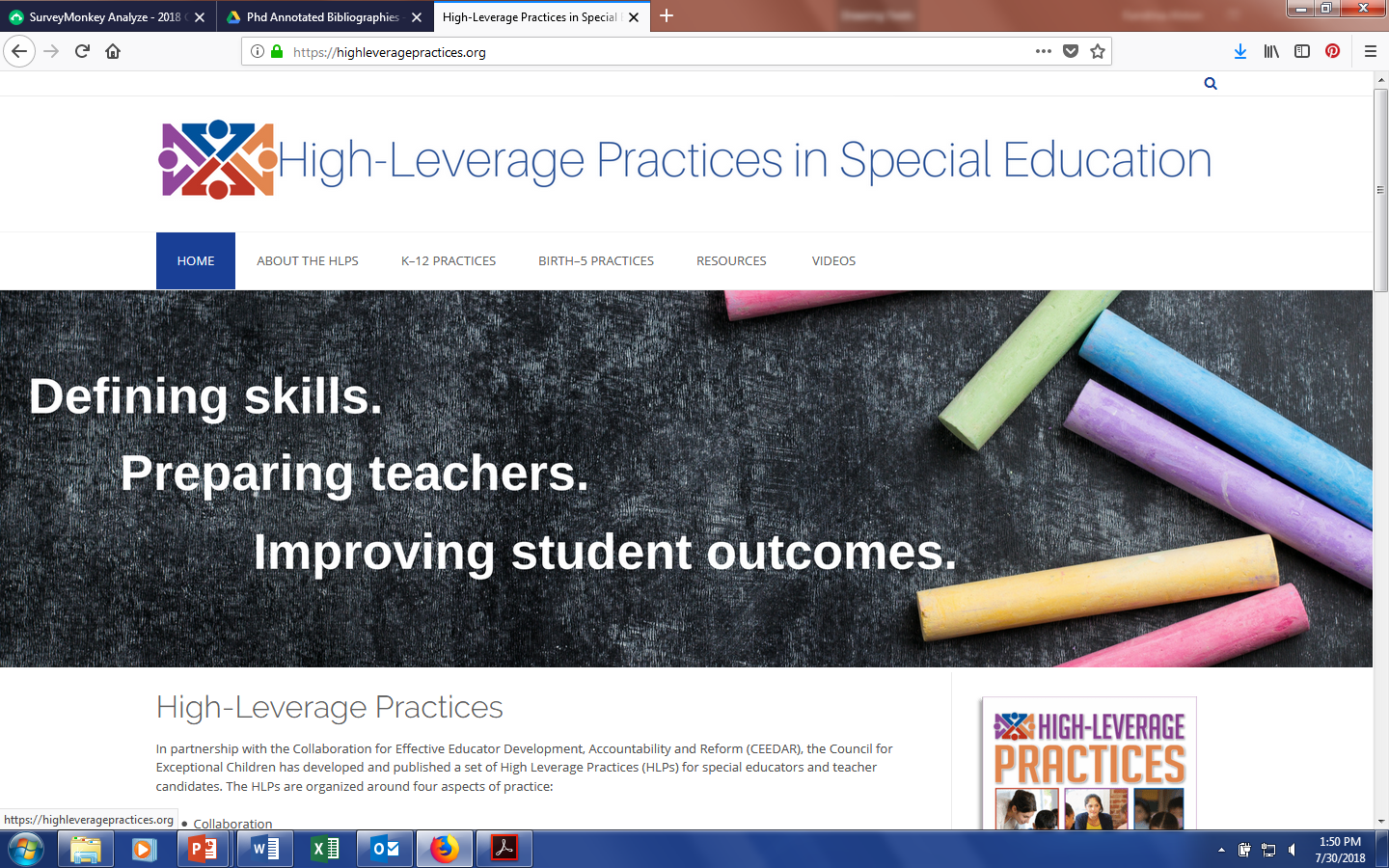 33
Books
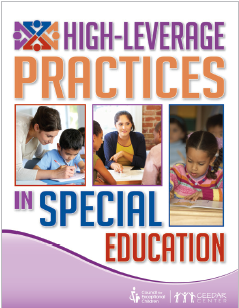 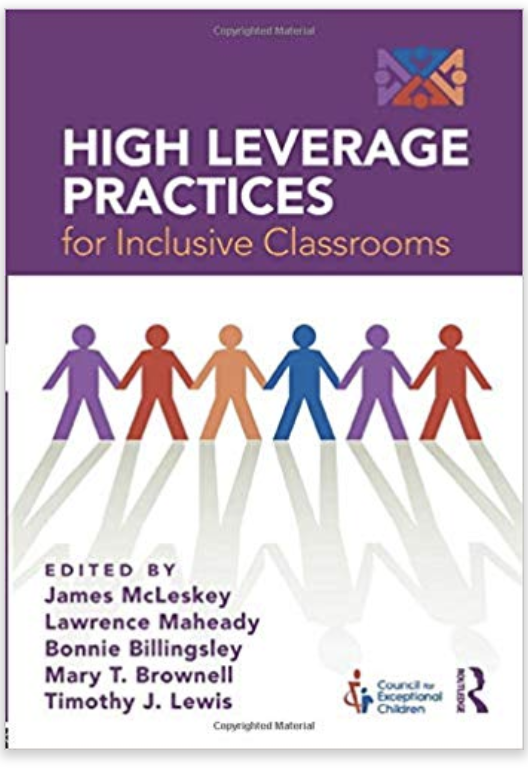 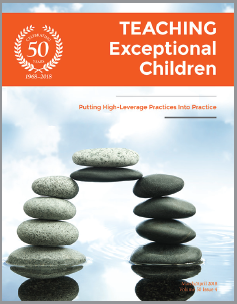 Teaching Exceptional Children Special HLP Edition – “Putting HLPs into Practice” – March/April 2018
High Leverage Practices 
for Inclusive Classrooms
High Leverage Practices in Special Education
34
HLPs Resources: Videos
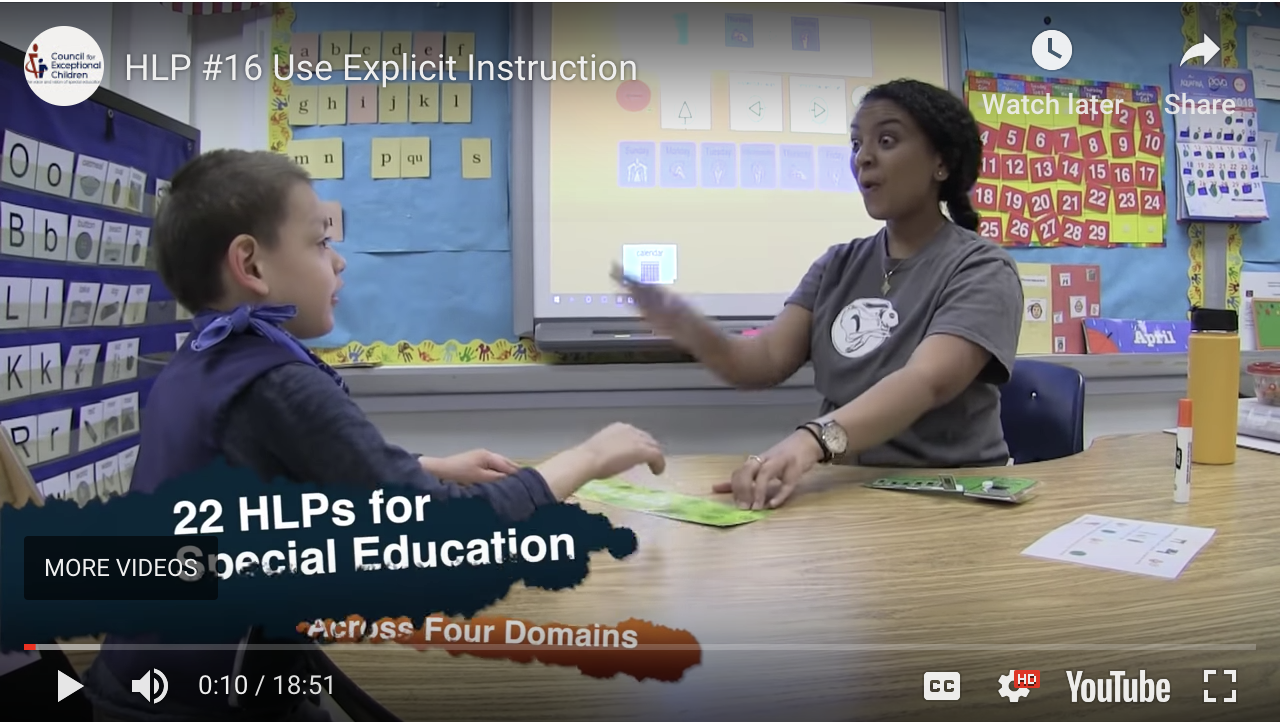 Video Library
Introduction Video
HLPs #8 and #22: Feedback
HLP #12: Systematically Design Instruction
HLP #16: Use Explicit Instruction
HLP #18: Student Engagement
HLP #7: Learning Environment
Let’s Take a Quick Look
35
HLPs Resources: Webinars
www.ceedar.org/archived-webinars/
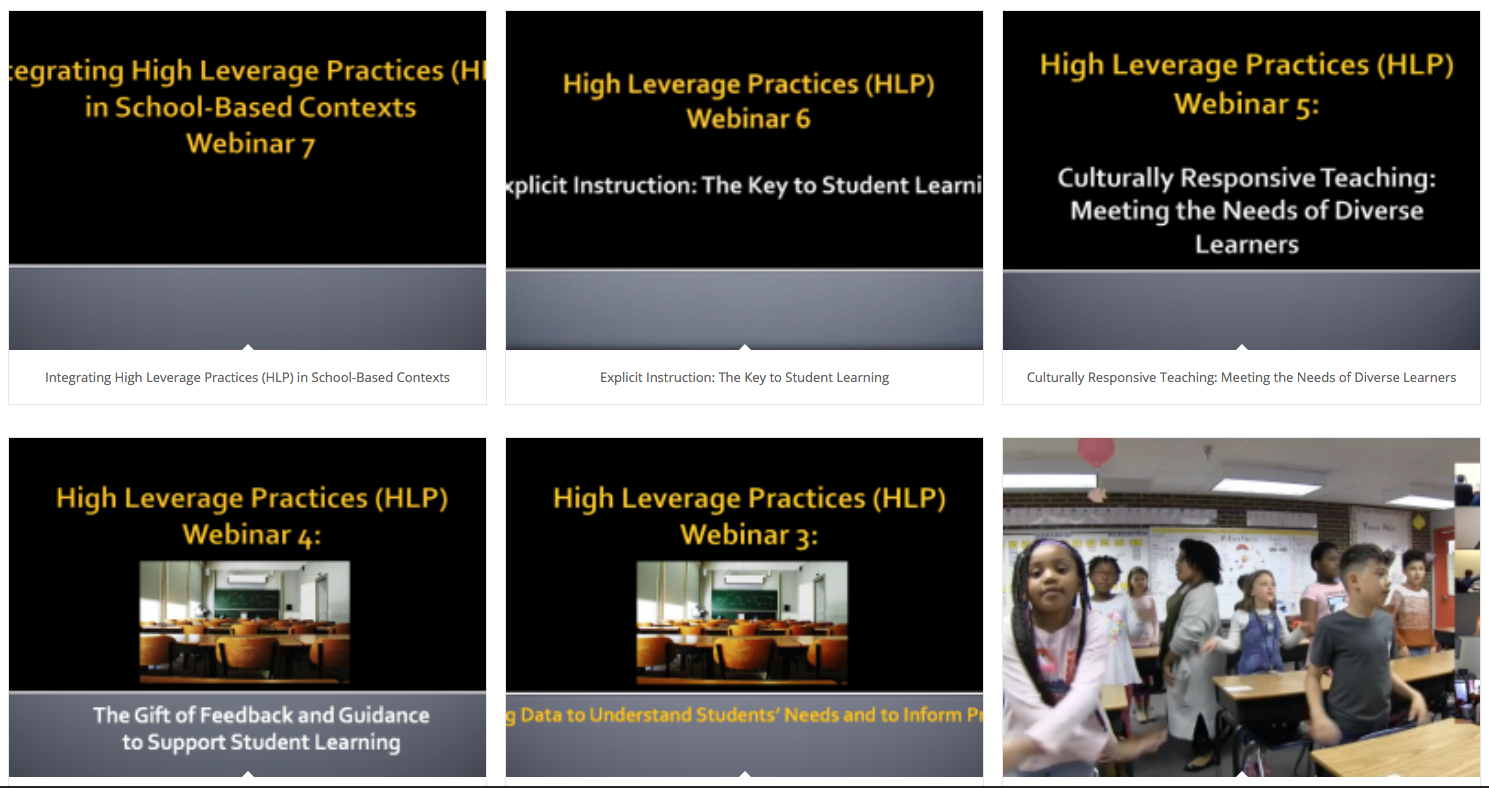 36
HLPs Resources: Brief
www.ceedar.org/reports/
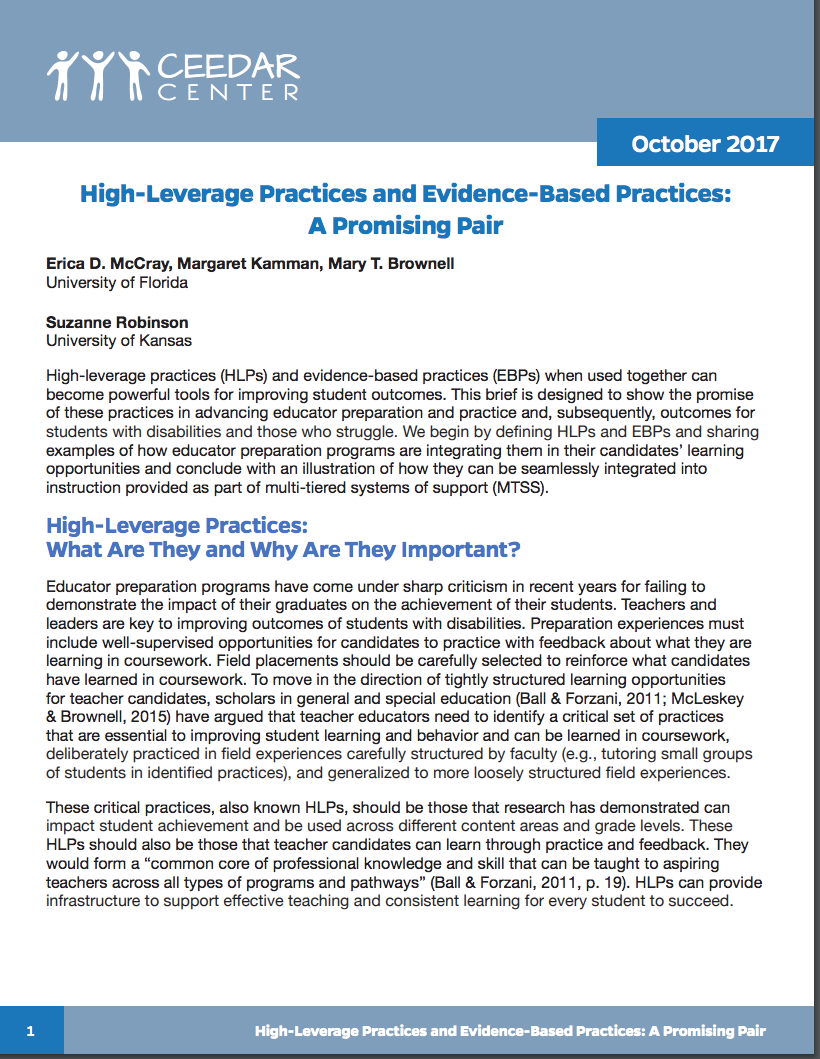 “High-Leverage Practices and Evidence-Based Practices: A Promising Pair”
37
HLPs Resources: PD Guide
“HLPs in Special Education: A Professional Development Guide for School Leaders”
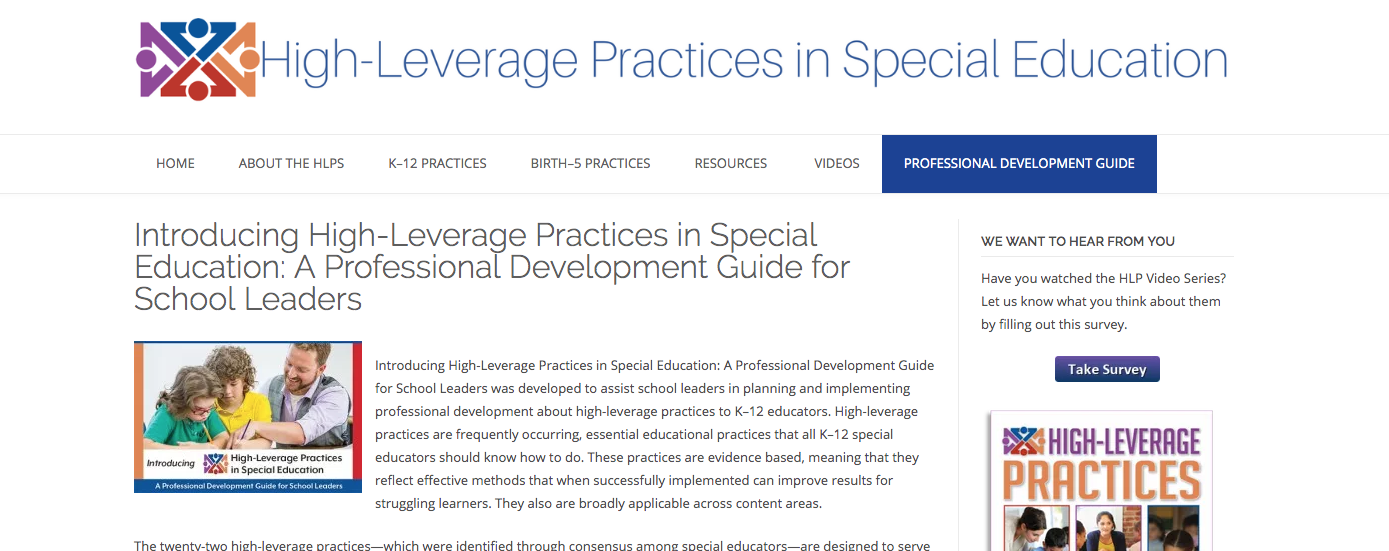 38
HLP Professional Development  Guide for School Leaders
Developed for school leaders implementing K-12 professional development 
Special Education Administrators, Principals, Mentors and Coaches 
Web-Based Guide 
Downloadable 
Interactive, fillable forms 
Free
39
Q&A
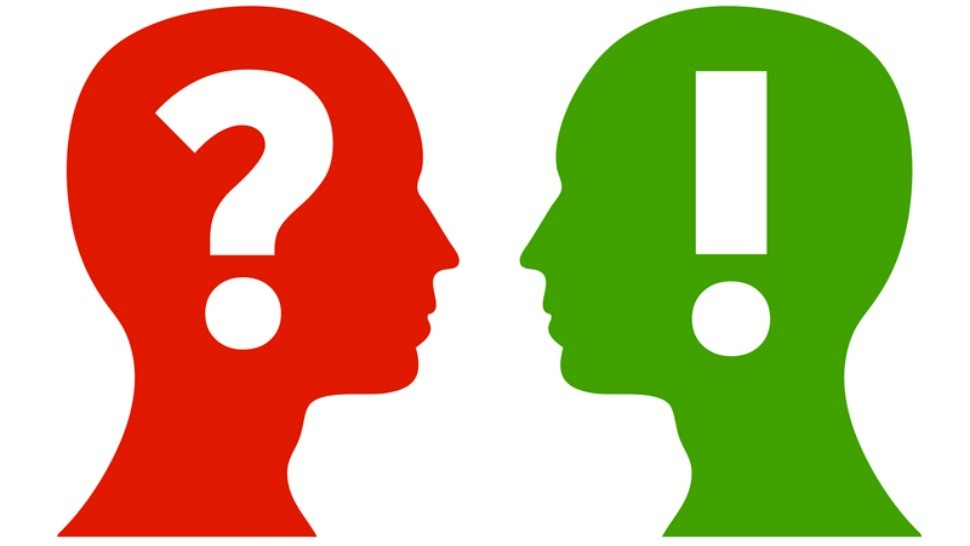 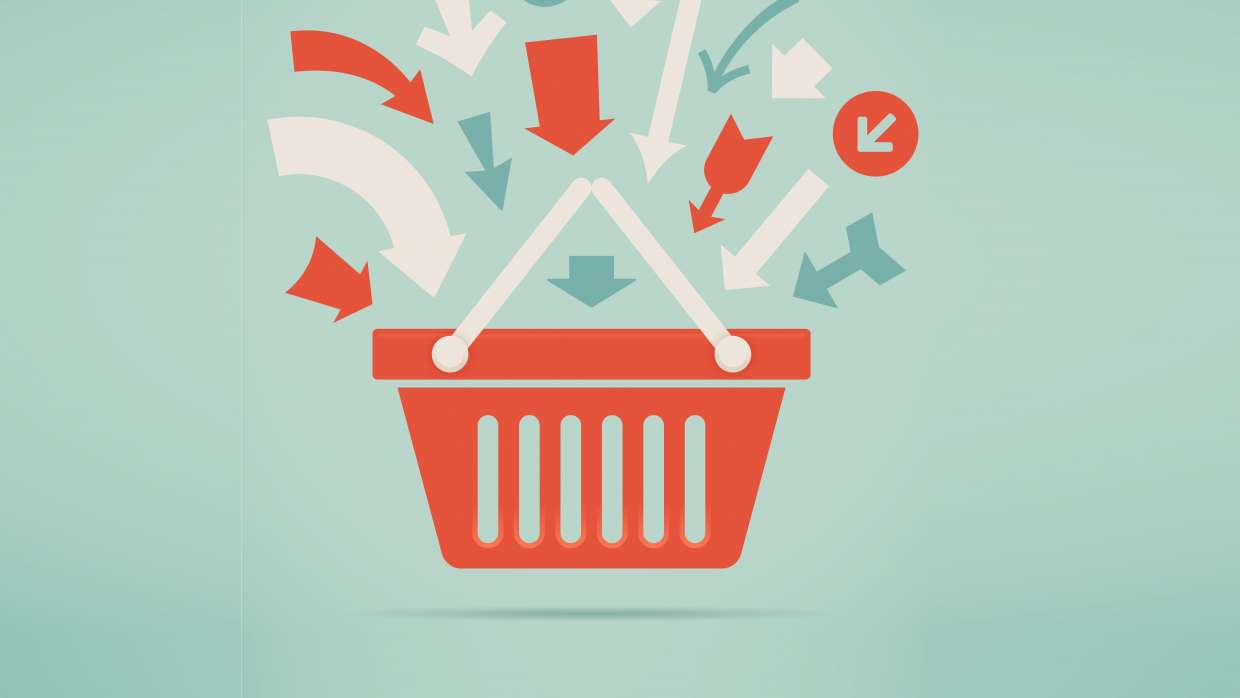 40
References
McLeskey, J., Barringer, M., Billingsley, B., Brownell, M., Jackson, D., Kennedy, M., Lewis, T.,  Maheady, L., Rodriguez, J., Scheeler, M., Winn, J., & Ziegler, D. (2017). High leverage practices in special education: The final report of the HLP Writing Team. Arlington, VA: CEC & CEEDAR Center. 

McLeskey, J. & Brownell, M. (2015). High leverage practices and teacher preparation in special education (Document No. PR-1). Retrieved from http://ceedar.education.ufl.edu/wp-content/uploads/2016/05/High-Leverage-Practices-and-Teacher-Preparation-in-Special-Education.pdf
41